In pairs, predict what the following code outputs
springfield_elementary_students.csv
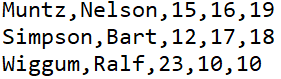 Reading CSV files
Learning objectives
Read multicolumn data from CSV files
Run and investigate the code
Download the code from read_csv.py

Discuss with your neighbour what each line of code is doing

Add a comment above each line of code explaining what it is doing
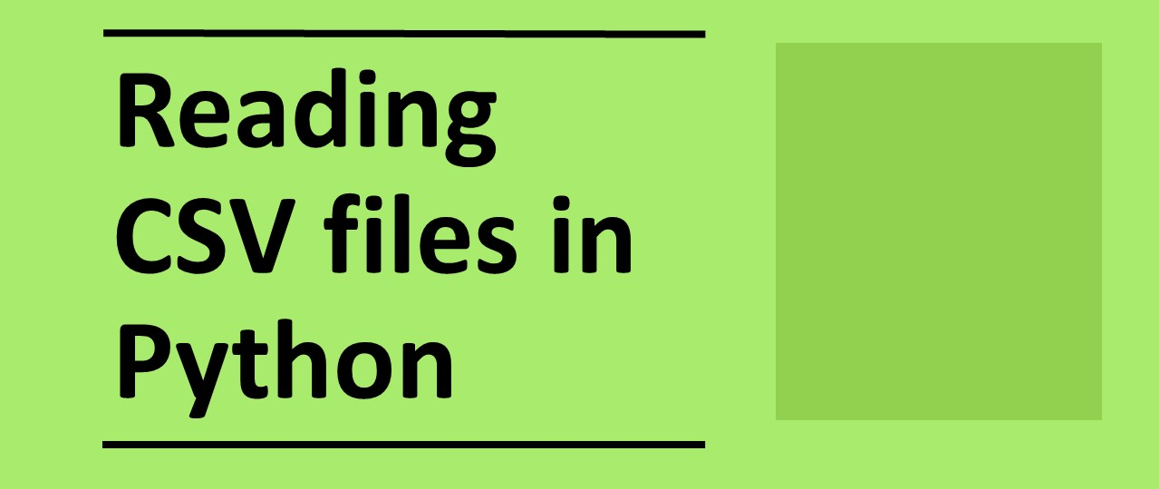 Tracing the code
springfield_elementary_students.csv
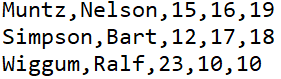 Call read_csv subroutine
Tracing the code
define read_csv subroutine with a single parameter which is the name of the CSV file that you want to read
springfield_elementary_students.csv
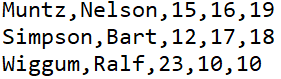 Tracing the code
Create an empty list. This will eventually be the “D list containg all the data copied form the CVS file
springfield_elementary_students.csv
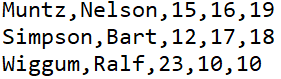 Tracing the code
Open the CSV file for reading
springfield_elementary_students.csv
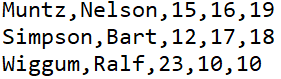 Tracing the code
Iterate through each line in the CSV file. On iteration 1 the record is:
Muntz,Nelson,15,16,19
springfield_elementary_students.csv
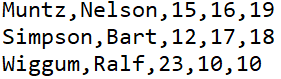 Tracing the code
Remove the end of line
Character from the string
springfield_elementary_students.csv
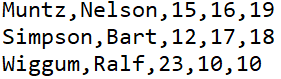 Tracing the code
Split the string, where there are commas to create a list:
[“Muntz”,”Nelson”,”15”,”16”,”19”]
springfield_elementary_students.csv
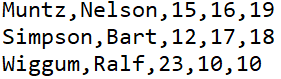 Tracing the code
springfield_elementary_students.csv
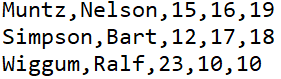 Append the record list to the two-dimensional data list
[[“Muntz”,”Nelson”,”15”,”16”,”19”]]
Tracing the code
Iterate through each line in the CSV file. On iteration 2 the record is:
Simpson,Bart,12,17,18
springfield_elementary_students.csv
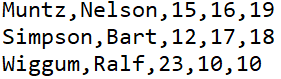 Tracing the code
Remove the end of line
Character from the string
springfield_elementary_students.csv
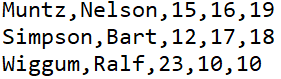 Tracing the code
Split the string, where there are commas to create a list:
[“Simpson”,”Bart”,”12”,”17”,”18”]
springfield_elementary_students.csv
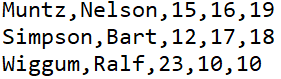 Tracing the code
springfield_elementary_students.csv
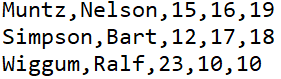 Append the record list to the two-dimensional data list
[[“Muntz”,”Nelson”,”15”,”16”,”19”],
 [“Simpson”,”Bart”,”12”,”17”,”18”]]
Tracing the code
Iterate through each line in the CSV file. On iteration 1 the record is:
Wiggum,Ralf,23,10,10
springfield_elementary_students.csv
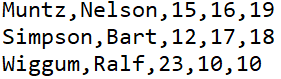 Tracing the code
Remove the end of line
Character from the string
springfield_elementary_students.csv
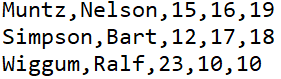 Tracing the code
Split the string, where there are commas to create a list:
[“Wiggum”,”Ralf”,”23”,”10”,”10”]
springfield_elementary_students.csv
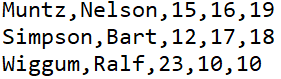 Tracing the code
springfield_elementary_students.csv
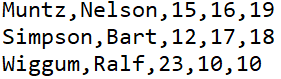 Append the record list to the two-dimensional data list
[[“Muntz”,”Nelson”,”15”,”16”,”19”],
 [“Simpson”,”Bart”,”12”,”17”,”18”],
 [“Wiggum”,”Ralf”,”23”,”10”,”10”]]
Tracing the code
springfield_elementary_students.csv
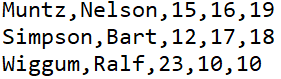 Close the file
Tracing the code
springfield_elementary_students.csv
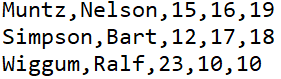 Return the two-dimensional list from the subroutine.  Contains all the data in the CSV file
Tracing the code
springfield_elementary_students.csv
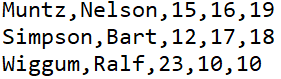 Print the sum of all the numbers in the first record which is 50
Reading CSV files alternative subroutine
import csv

def read_csv_alt(csv_file): 
 data=[] 
 file=open(csv_file) 
 r=csv.reader(file) 
 for i in r: 
  data.append(i) 
 file.close() 
 return data 

print(read_csv_alt("springfield_elementary_students.csv"))
Make: Login system
Write a login system.
A file stores the username and password for each user.
A new user is added when they sign up
To login the user enters their username and password.  
If these match the message “You have logged in” is output.
If there is no match after 3 attempts the message “Too many login attempts. Your account is disabled for 5 minutes” is displayed.